MATRIZ
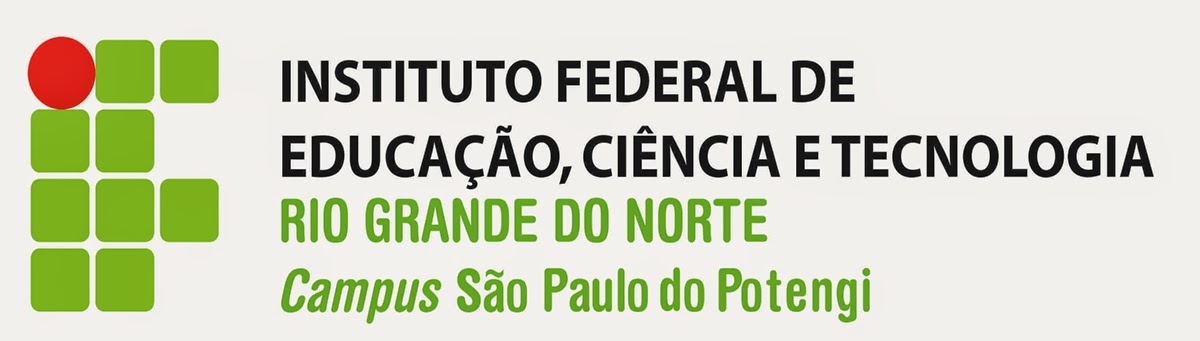 Profª Kaline Souza
Matriz
Matrizes são tabelas de números dispostos em linhas e colunas. 
Vamos agora considerar uma tabela de números  dispostos em linhas e colunas, mas colocados entre parênteses ou colchetes:
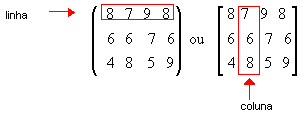 Profª Kaline Souza
Matriz
Matriz do tipo (mxn):

Denominamos matriz do tipo (mxn) à matriz que tem m linhas e n colunas (m e n números naturais diferentes de 0).
Exemplos:
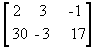 é uma matriz do tipo 2 x 3
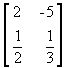 é uma matriz do tipo 2 x 2
Profª Kaline Souza
Matriz
Denominações especiais
Algumas matrizes, por suas características, recebem denominações especiais.

Matriz linha: matriz do tipo 1 x n, ou seja, com uma única linha.  Por exemplo, a matriz A = [4 7 -3 1], do tipo1x4.

Matriz coluna: matriz do tipo m x 1, ou seja, com uma única coluna. Por exemplo, 
do tipo 3 x 1.
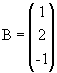 Profª Kaline Souza
Matriz
Notação geral

Costuma-se representar as matrizes por letras maiúsculas e seus elementos por letras minúsculas, acompanhadas por dois índices que indicam, respectivamente, a linha e a coluna que o elemento ocupa.
Assim, uma matriz A do tipo m x n é representada por: A = [aij]m x n.
Profª Kaline Souza
Matriz
Matriz quadrada: matriz do tipo n x n, ou seja, com o mesmo número de linhas e colunas; dizemos que a matriz é de ordem n.
Por exemplo, a matriz                é do tipo 2 x 

2, isto é, quadrada de ordem 2.
Numa matriz quadrada definimos a diagonal principal e a diagonal secundária. A principal é formada pelos elementos aij tais que i = j. Na secundária, temos i + j = n + 1. 
Veja:
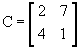 Profª Kaline Souza
Matriz
veja:
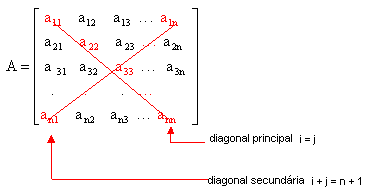 Profª Kaline Souza
Matriz
Observe a matriz a seguir:
                                         a11 = -1 é elemento    
                                  da diagonal principal, 
                                  pois i = j = 1;
                                         a31= 5 é elemento 
                                  da diagonal secundária, 
                                  pois i + j = n + 1 
                                  ( 3  + 1  = 3 + 1).
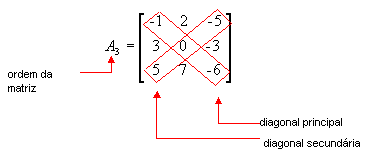 Profª Kaline Souza
Matriz
Matriz nula: matriz em que todos os elementos são nulos; é representada por 0m x n.
Por exemplo,


Matriz diagonal: matriz quadrada em que todos os elementos que não estão na diagonal principal são nulos. Por exemplo:
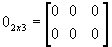 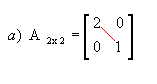 Profª Kaline Souza
Matriz
Matriz identidade: matriz quadrada em que todos os elementos da diagonal principal são iguais a 1 e os demais são nulos; é representada por In, sendo n a ordem da matriz. Por exemplo:
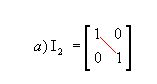 Profª Kaline Souza
Matriz
Matriz transposta: matriz At  obtida a partir da matriz A trocando-se ordenadamente as linhas por colunas ou as colunas por linhas. Por exemplo:      Desse modo, se a matriz A é do tipo m x n, At é do tipo n x m.
                                          Note que a 1ª linha
                                         de A corresponde à 1ª 
                                          coluna de At e a 2ª
                                         linha de A
                                        corresponde à 2ª coluna de At.
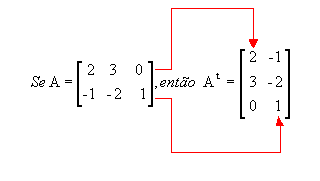 Profª Kaline Souza
Matriz
Matriz oposta: matriz -A obtida a partir de A trocando-se o sinal de todos os elementos de A. Por exemplo,
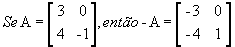 Profª Kaline Souza
Matriz
EXERCÍCIOS
1) Dada a matriz                             


 
associe a matriz
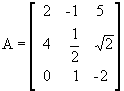 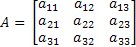 Profª Kaline Souza
Matriz
2) Dada a matriz A =  1     2   
                                -1   -4  
, determine:

A) a transposta de A        

B) a oposta de A
Profª Kaline Souza
Matriz
Operações envolvendo matrizes

Adição
Dadas as matrizes,

chamamos de soma dessas matrizes a matriz  

                            tal que Cij = aij + bij. 
Exemplo:
OBS:
 A +B existe se, e somente se, A e B forem do mesmo tipo.
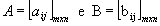 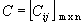 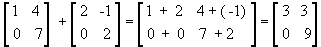 Matriz
Subtração
Dadas as matrizes , 
chamamos de diferença entre essas matrizes a soma de A com a matriz oposta de B.
A - B = A + ( - B )
Exemplo:
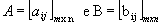 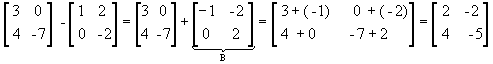 Matriz
Multiplicação de Matrizes
O produto de uma matriz por outra não é determinado por meio do produto dos seus respectivos elementos. Assim, o produto das matrizes A = ( aij) m x p  e B = ( bij) p x n é a matriz C = (cij) m x n.
Vamos multiplicar a matriz
para entender como se 
obtém cada Cij:
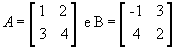 Profª Kaline Souza
1ª linha e 1ª coluna
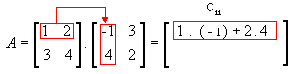 1ª linha e 2ª coluna
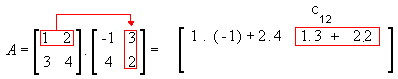 2ª linha e 1ª coluna
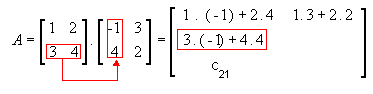 Profª Kaline Souza
2ª linha e 2ª coluna
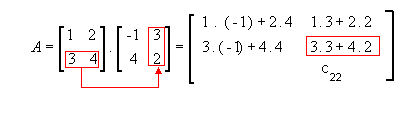 Assim,
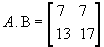 OBS: Da definição, temos que a matriz produto A . B só existe se o número de colunas de A  for igual ao número de linhas de B.
Profª Kaline Souza
Matriz
Matriz inversa

Dada uma matriz A, quadrada, de ordem n, se existir uma matriz A', de mesma ordem, tal que A . A' = A'. A = In , então A' é matriz inversa de A . Representamos a matriz inversa por A-1 .
Profª Kaline Souza